Chongqing University of Technology
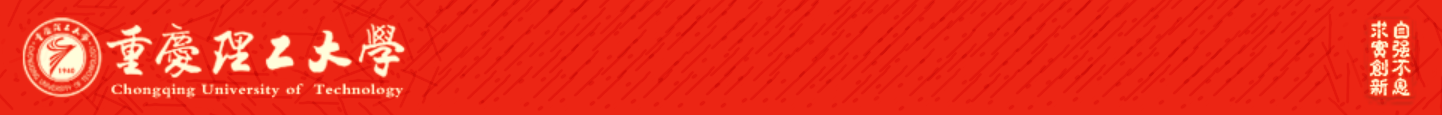 ATAI
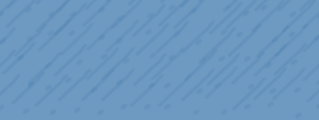 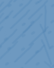 Advanced Technique of Artificial  Intelligence
Chongqing Unive
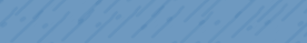 Contrast and Generation Make BART a Good Dialogue Emotion Recognizer
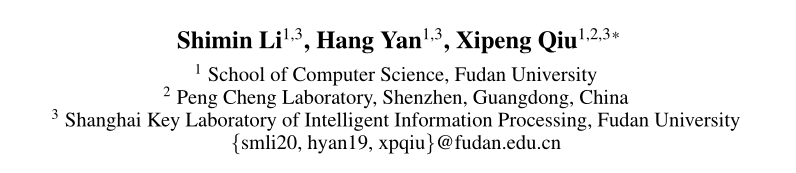 （AAAI-2022)
code:https://github.com/whatissimondoing/CoG-BART
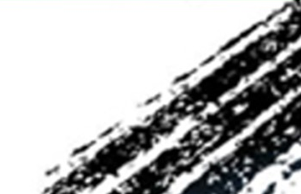 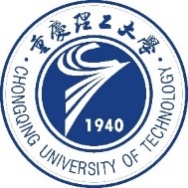 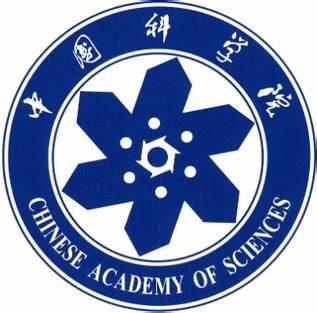 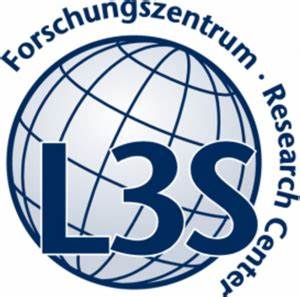 Reported by  Zhaoze Gao
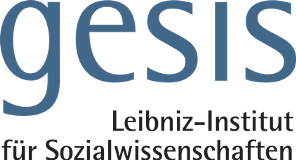 Chongqing University of Technology
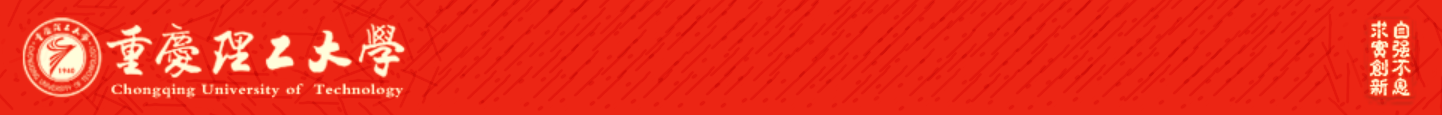 ATAI
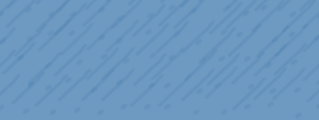 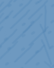 Advanced Technique of Artificial  Intelligence
Chongqing University of Technology
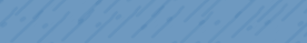 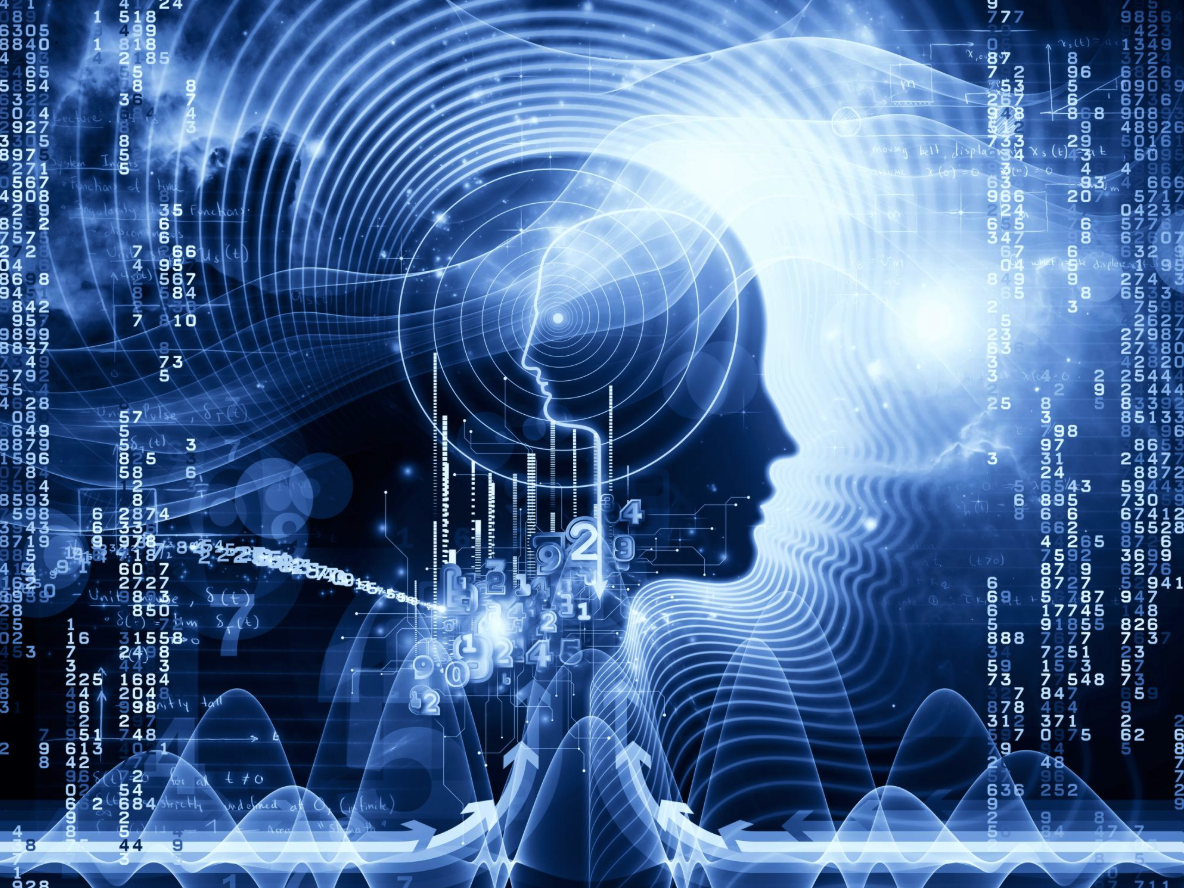 1. Introduction
2. Approach
3. Experiments
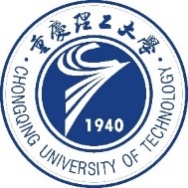 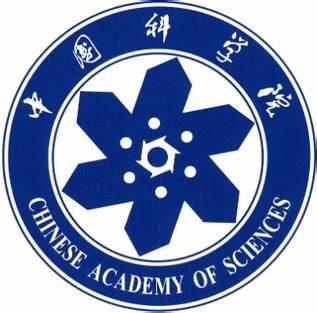 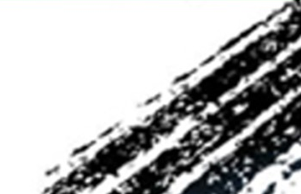 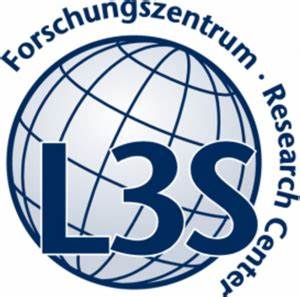 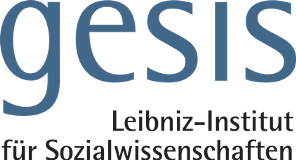 Introduction
three challenges :
•  the emotion of each utterance may be affected by contextual information.

• each speaker’s emotion is influenced by the utterance of  other speakers in the conversation, so there may exist a sudden change in a speaker’s emotion.

•  The third challenge lies in semantically similar but different categories of emotions, such as “frustrated” to “sad”, “happy” to “excited”.
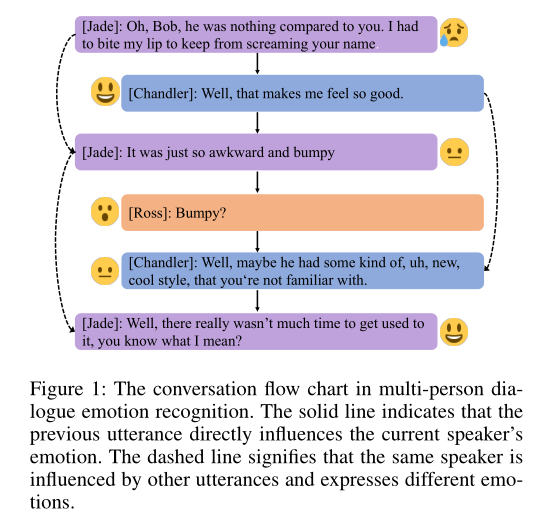 Approach
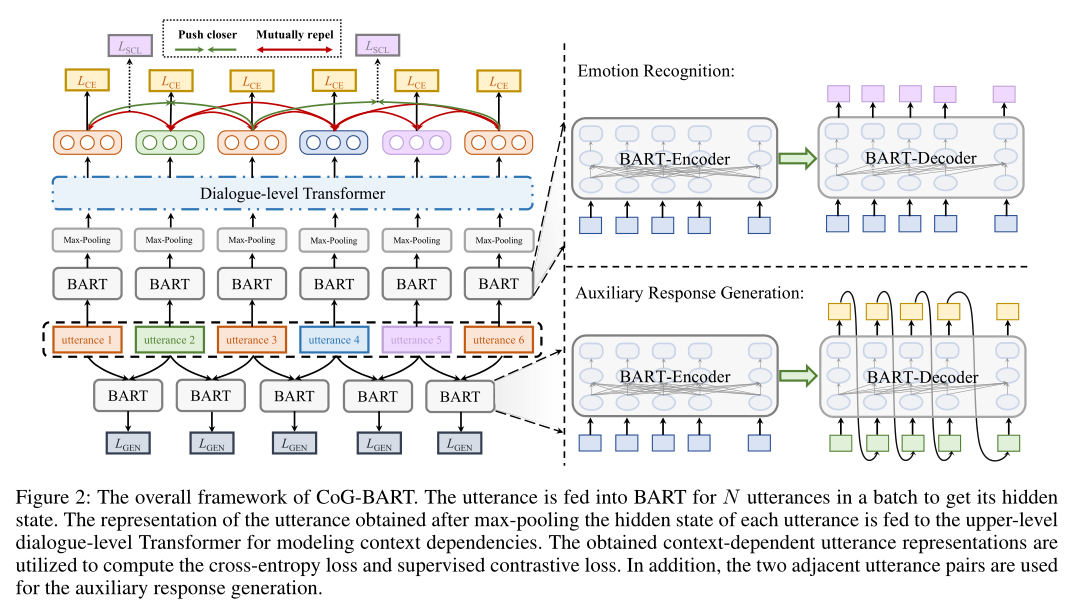 Approach
Utterance Encoding
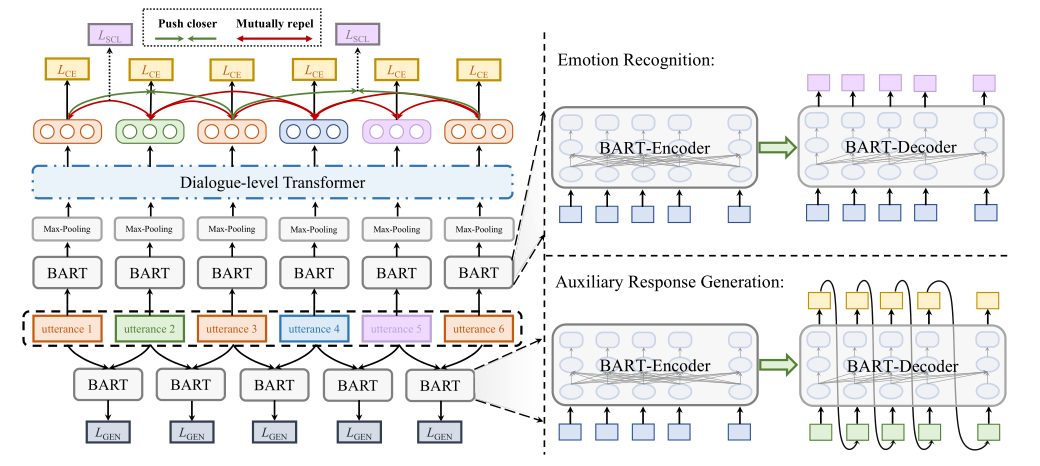 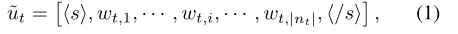 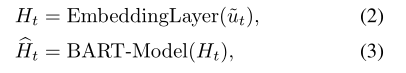 Approach
Dialogue Modeling
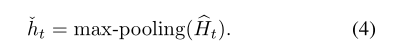 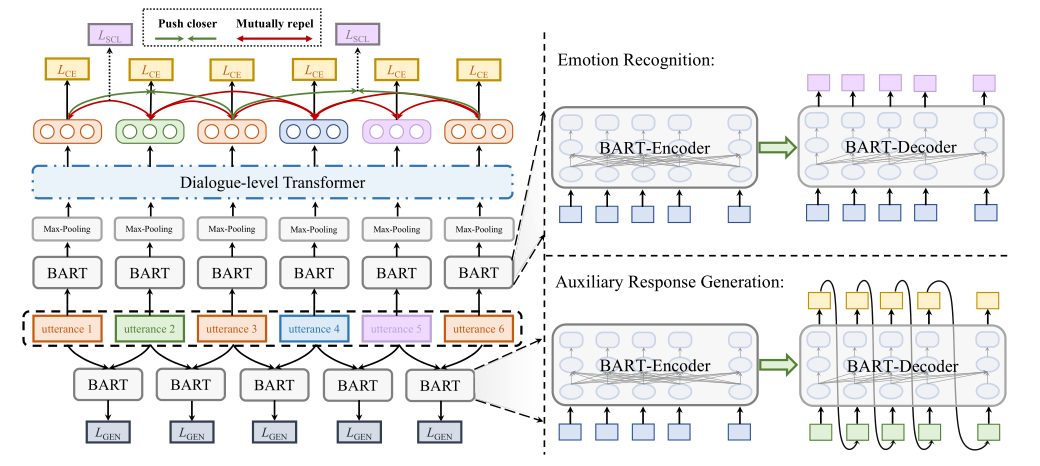 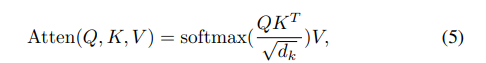 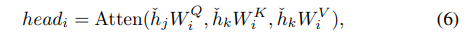 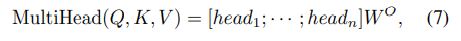 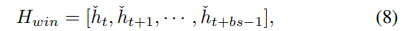 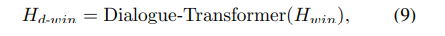 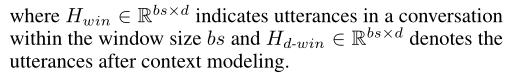 Approach
Supervised Contrastive Learning
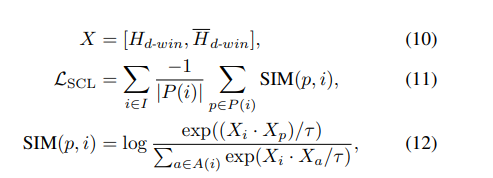 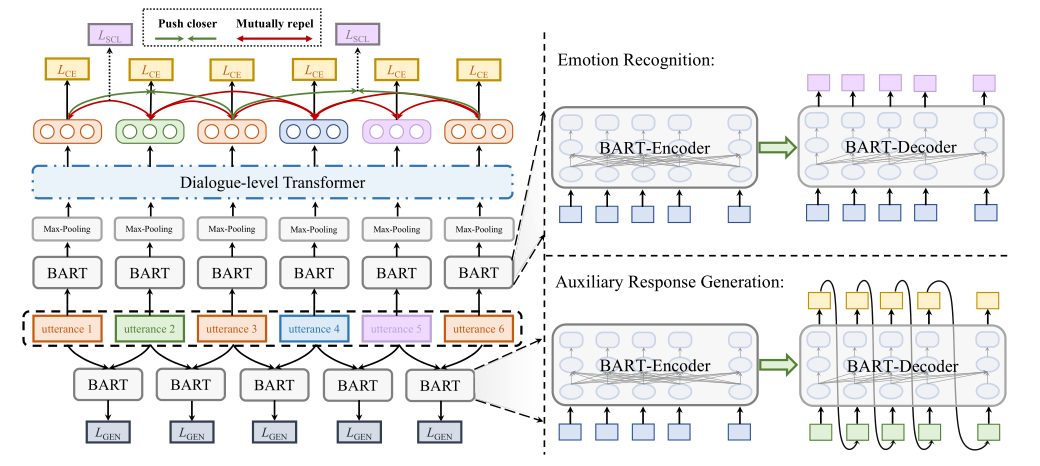 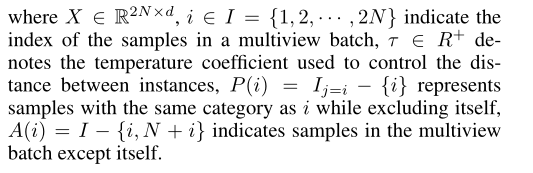 Auxiliary Response Generation
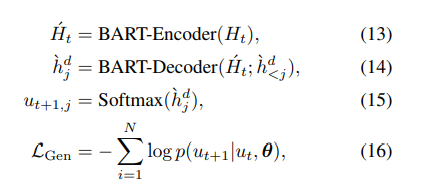 Approach
Model Training
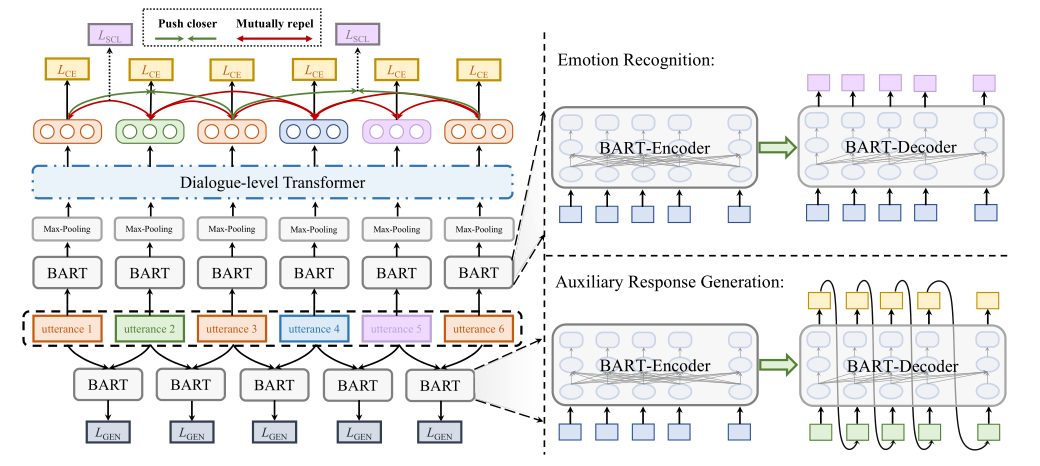 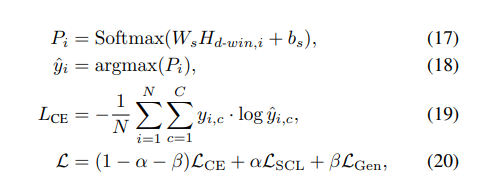 Experiments
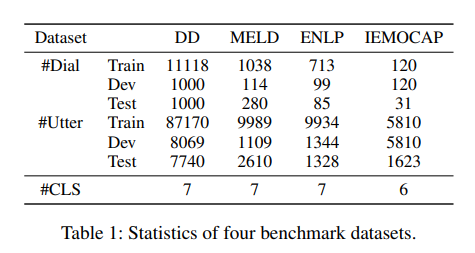 Experiments
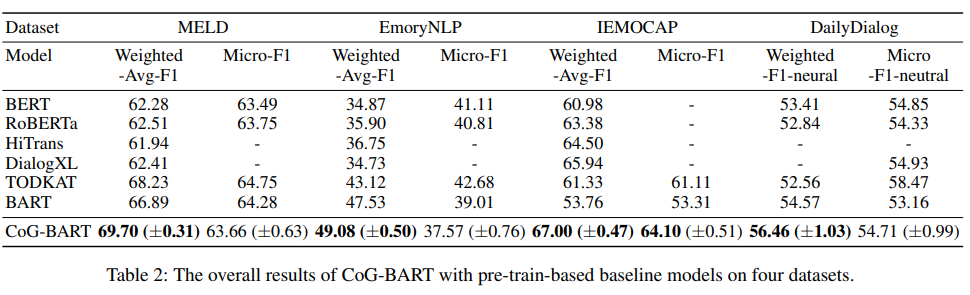 Experiments
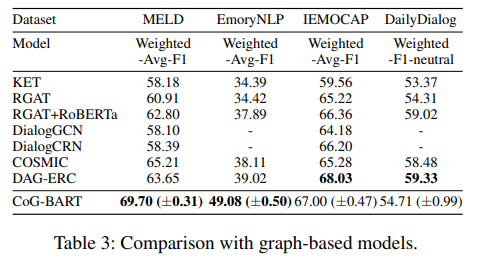 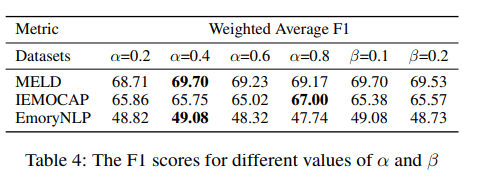 Experiments
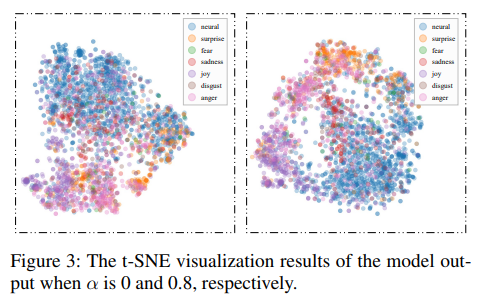 Experiments
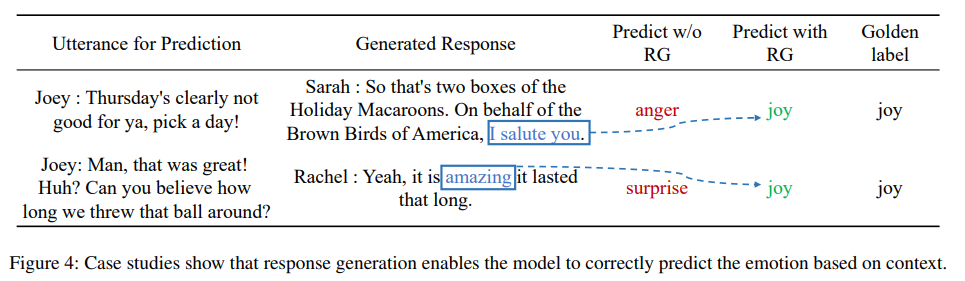 Experiments
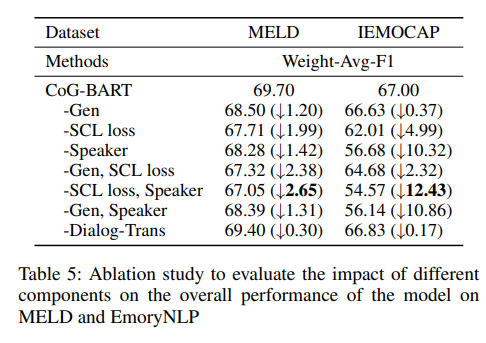 Thank you！